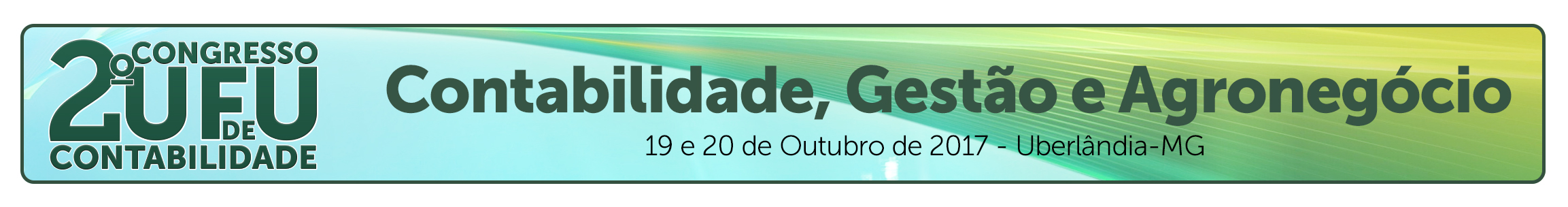 Título do trabalho Título do trabalho Título do trabalho Título do trabalho Título do trabalho Título do trabalho Título do trabalho
AUTOR 1Universidade X

AUTOR 2 Universidade X
Sugestões
Utilizar o layout padrão de apresentação dos slides, conforme modelo disponibilizado pela organização do Congresso.
Quanto ao texto: título em fonte Arial 28 e corpo em Arial 23.
O primeiro slide deve conter a logo do Congresso e título do trabalho, nomes dos autores e vínculo institucional.
Recomenda-se utilizar no máximo 15 slides, todos numerados.
No último slide indicar os contatos dos autores.
2
Nome do (a) autor (a)
E-mail


Nome do (a) autor (a)
E-mail
3